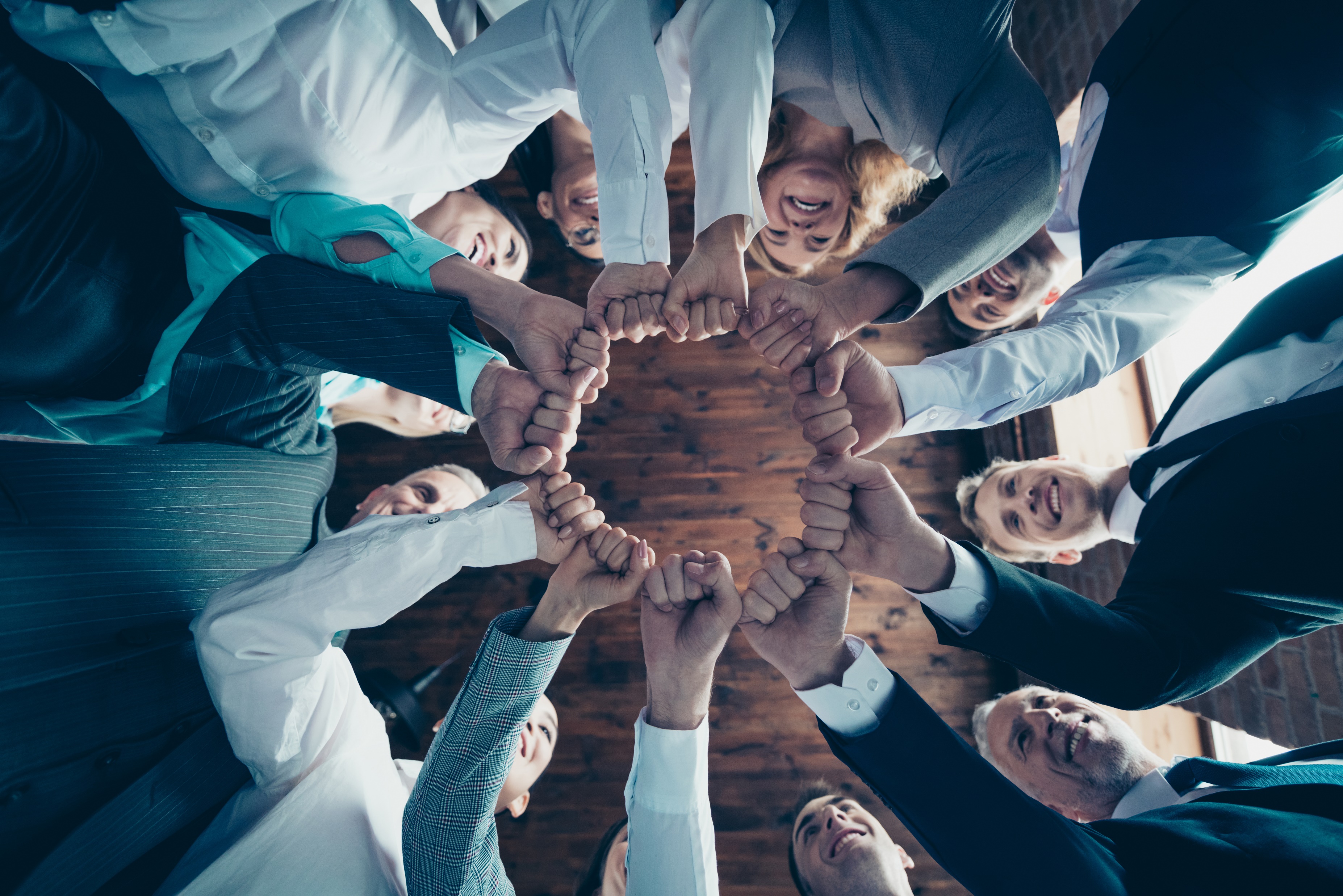 UNSERE MISSION
SPASS UND LEIDENSCHAFT BEI DER ENTWICKLUNG VON BESSEREN HOCHLEISTUNGSKUNSTSTOFFEN FÜR GLEITELEMENTE
UNSER ZIEL
WIR MÖCHTEN, DASS JEDER WEISS, DASS WIR DIE BESTEN HOCHLEISTUNGS-GLEITELEMENTE AUS KUNSTSTOFF ANBIETEN
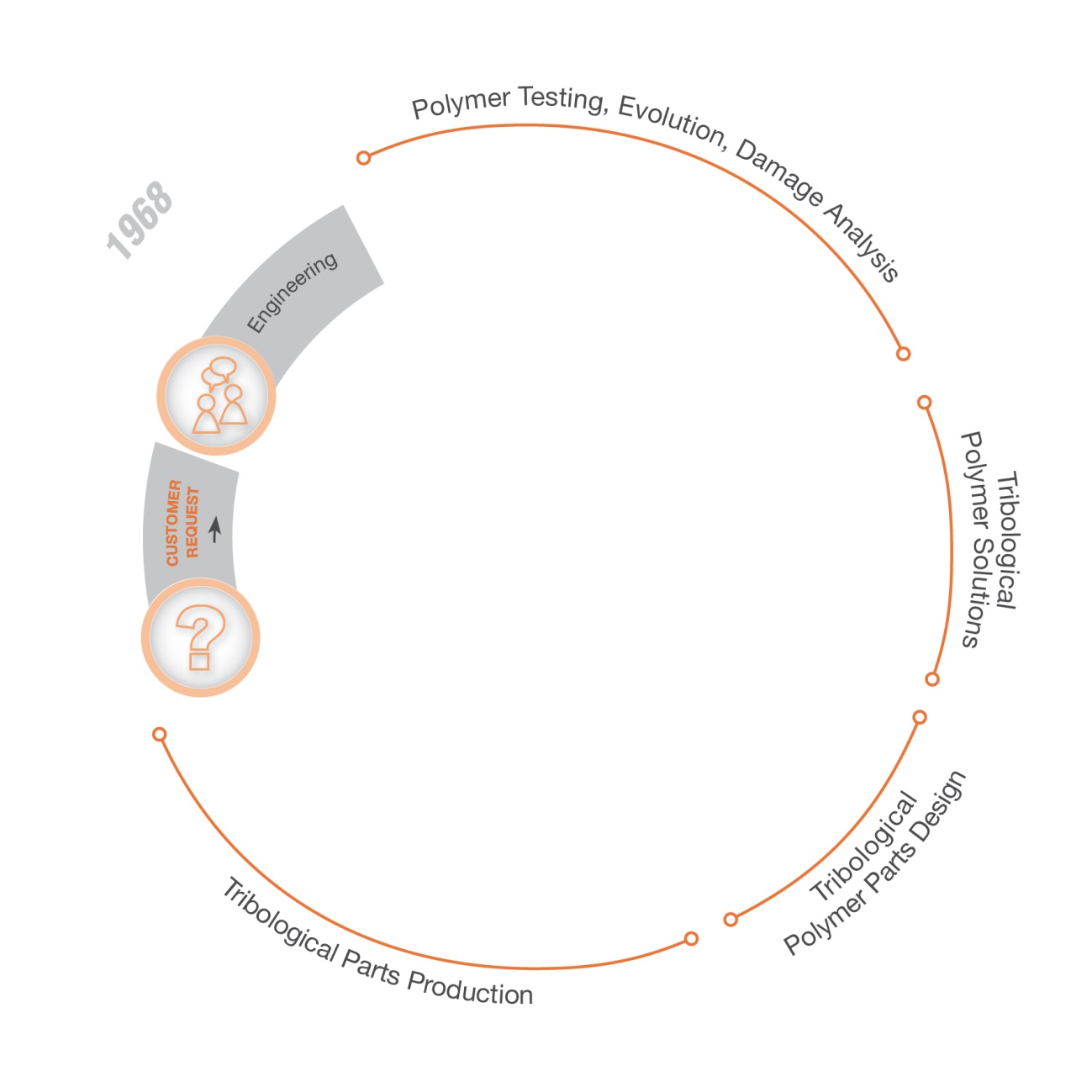 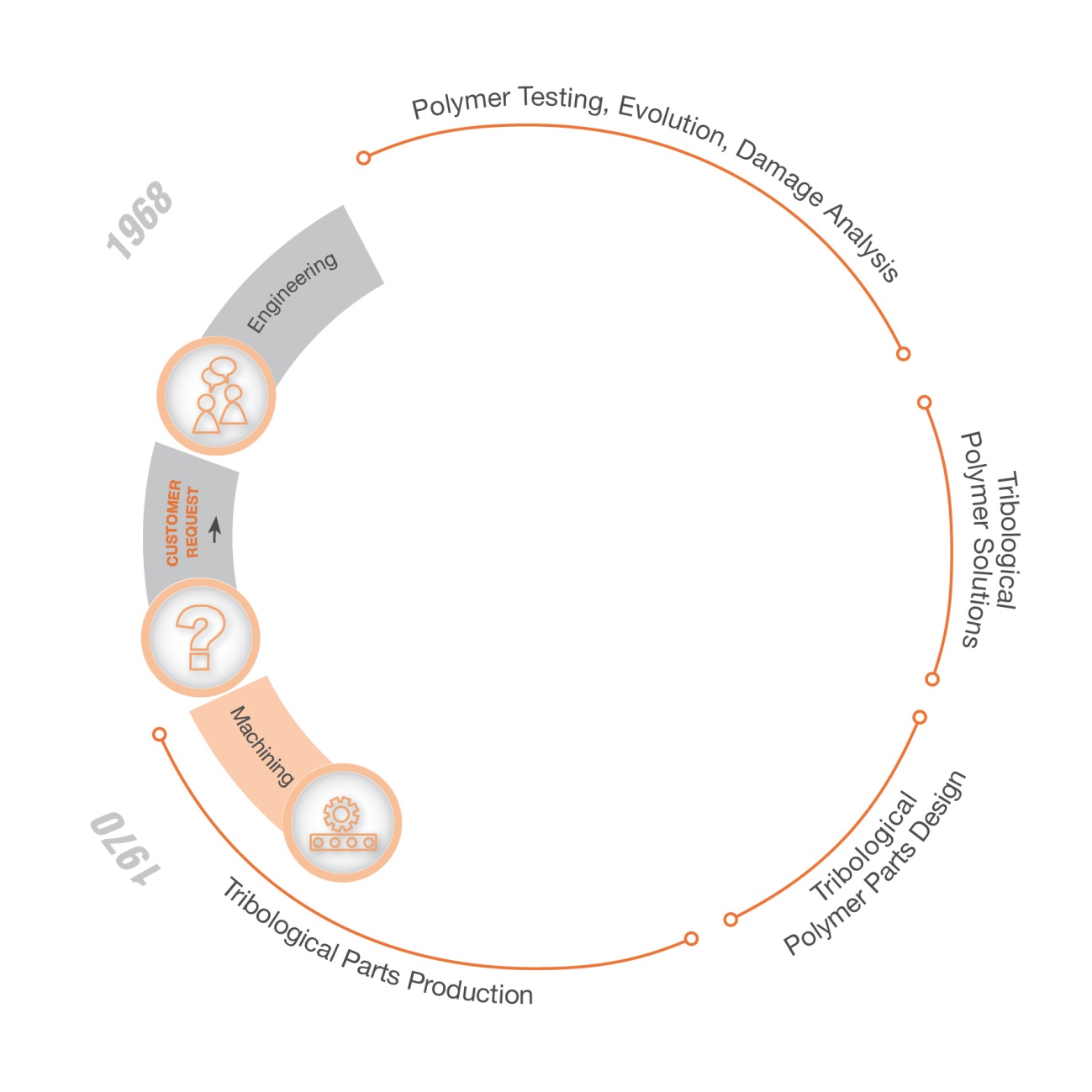 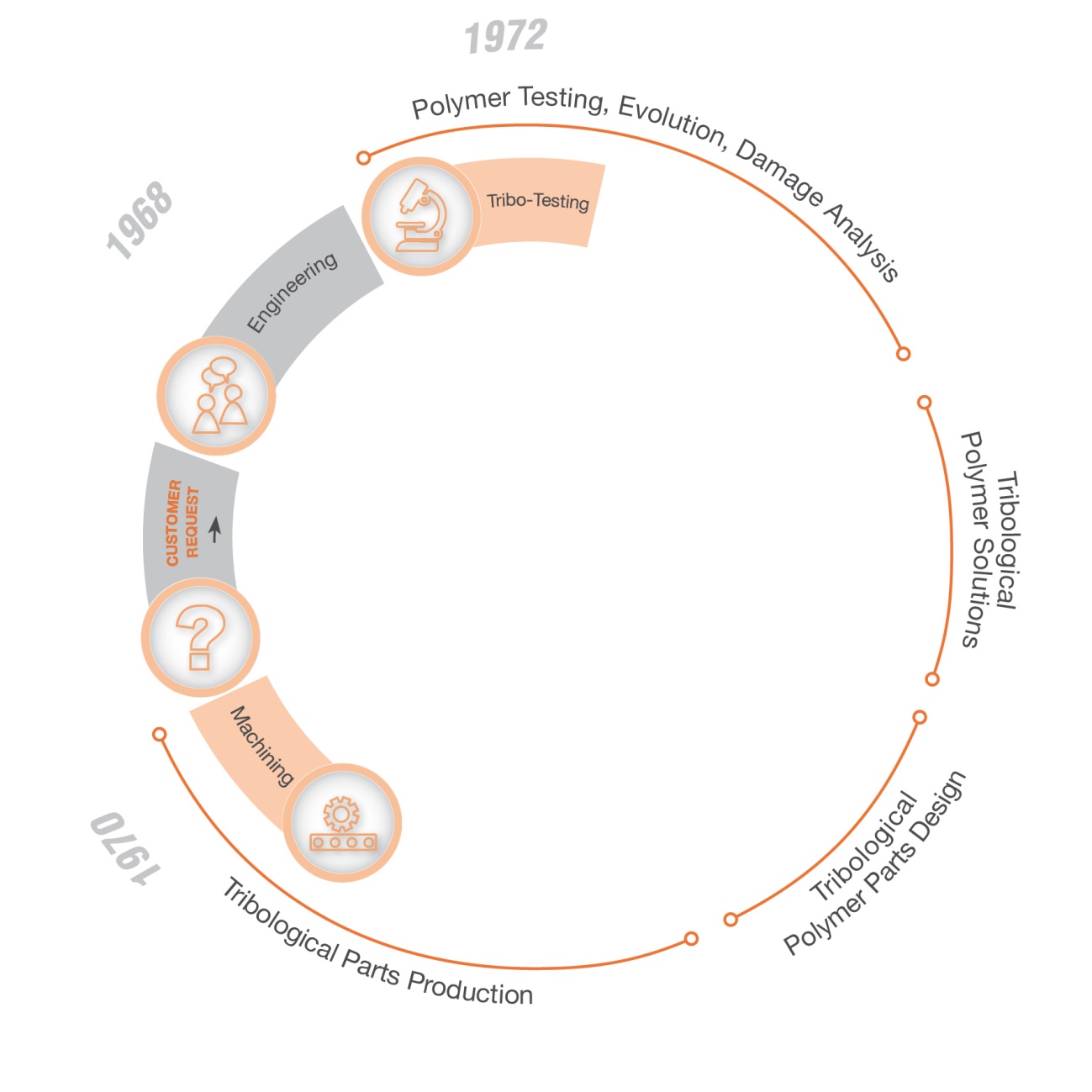 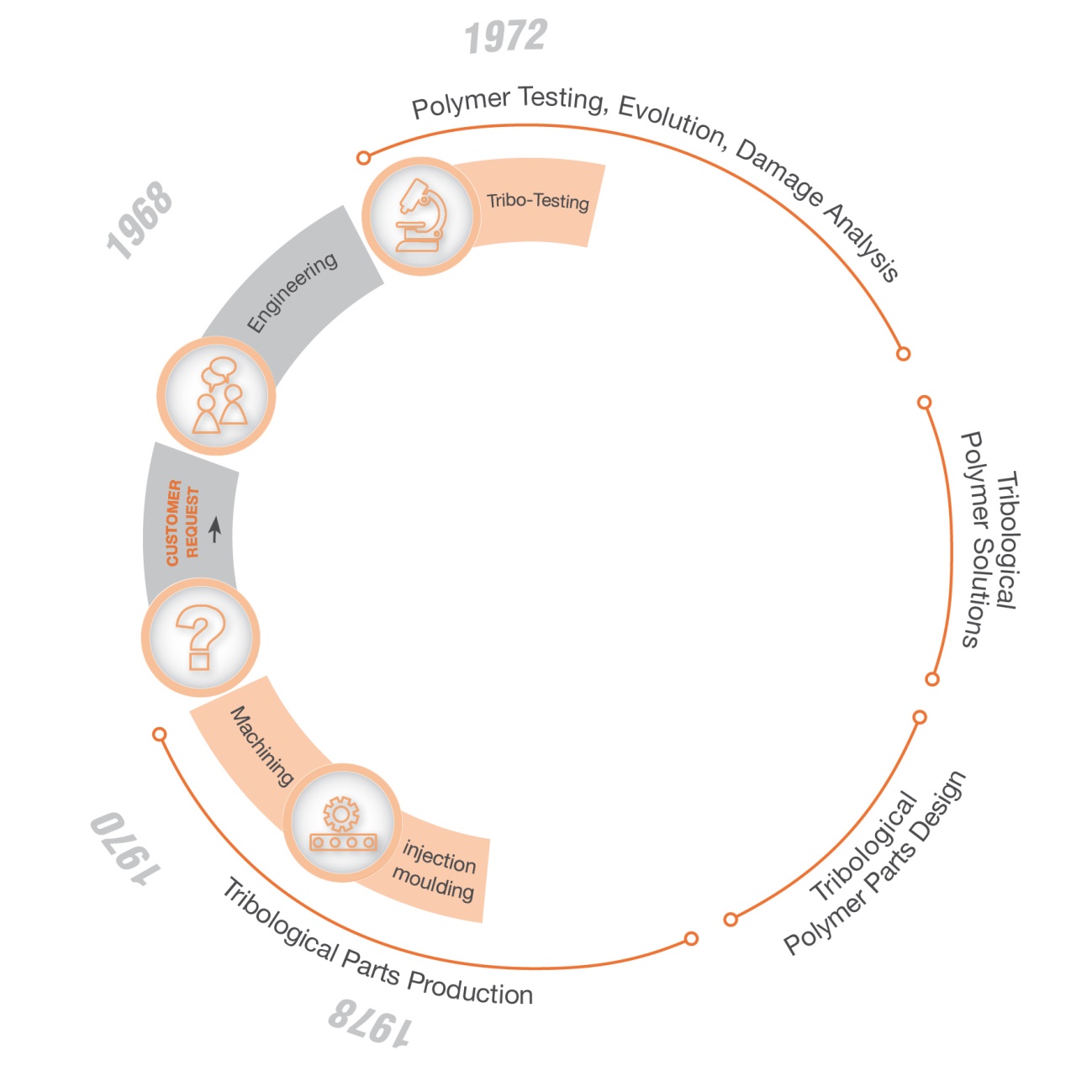 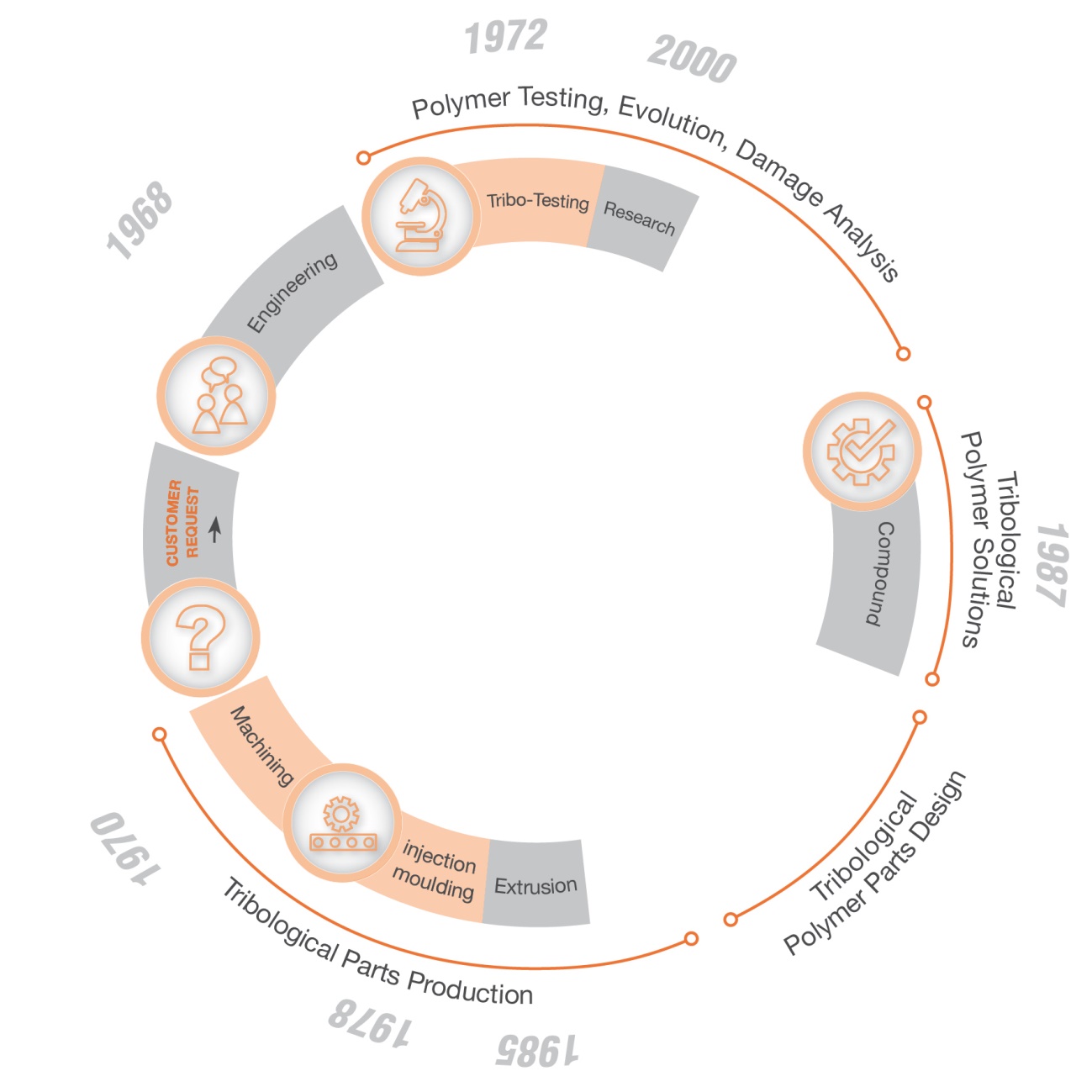 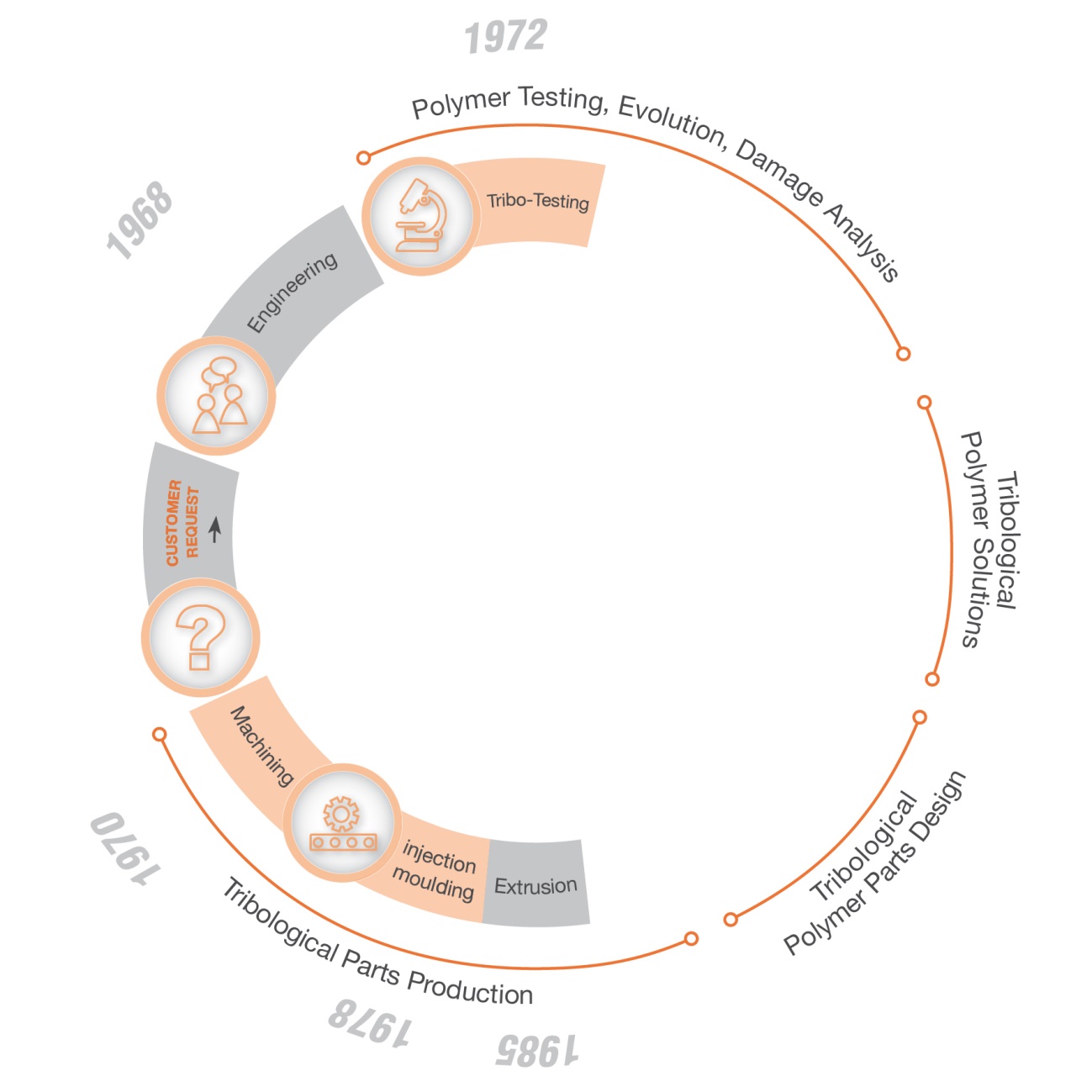 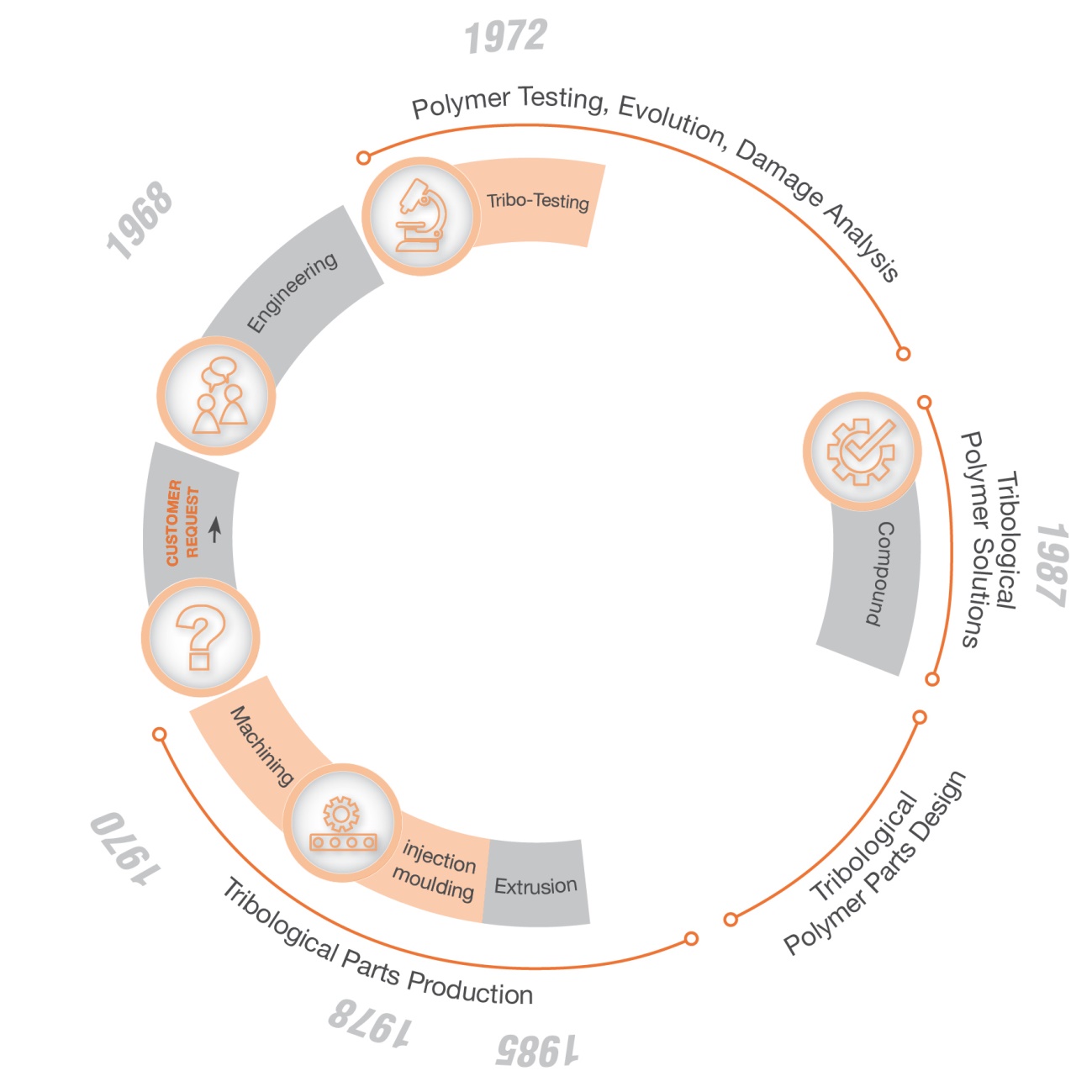 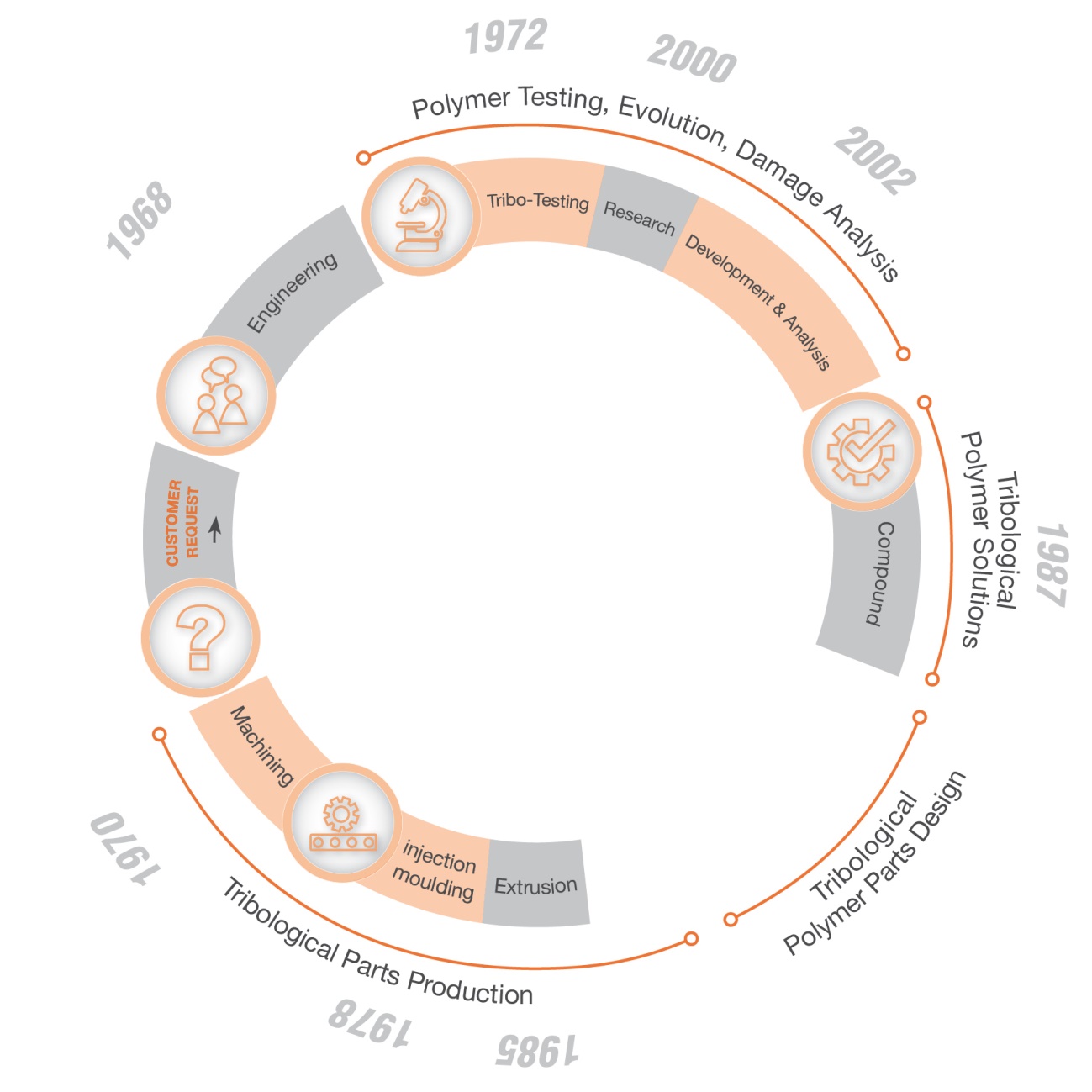 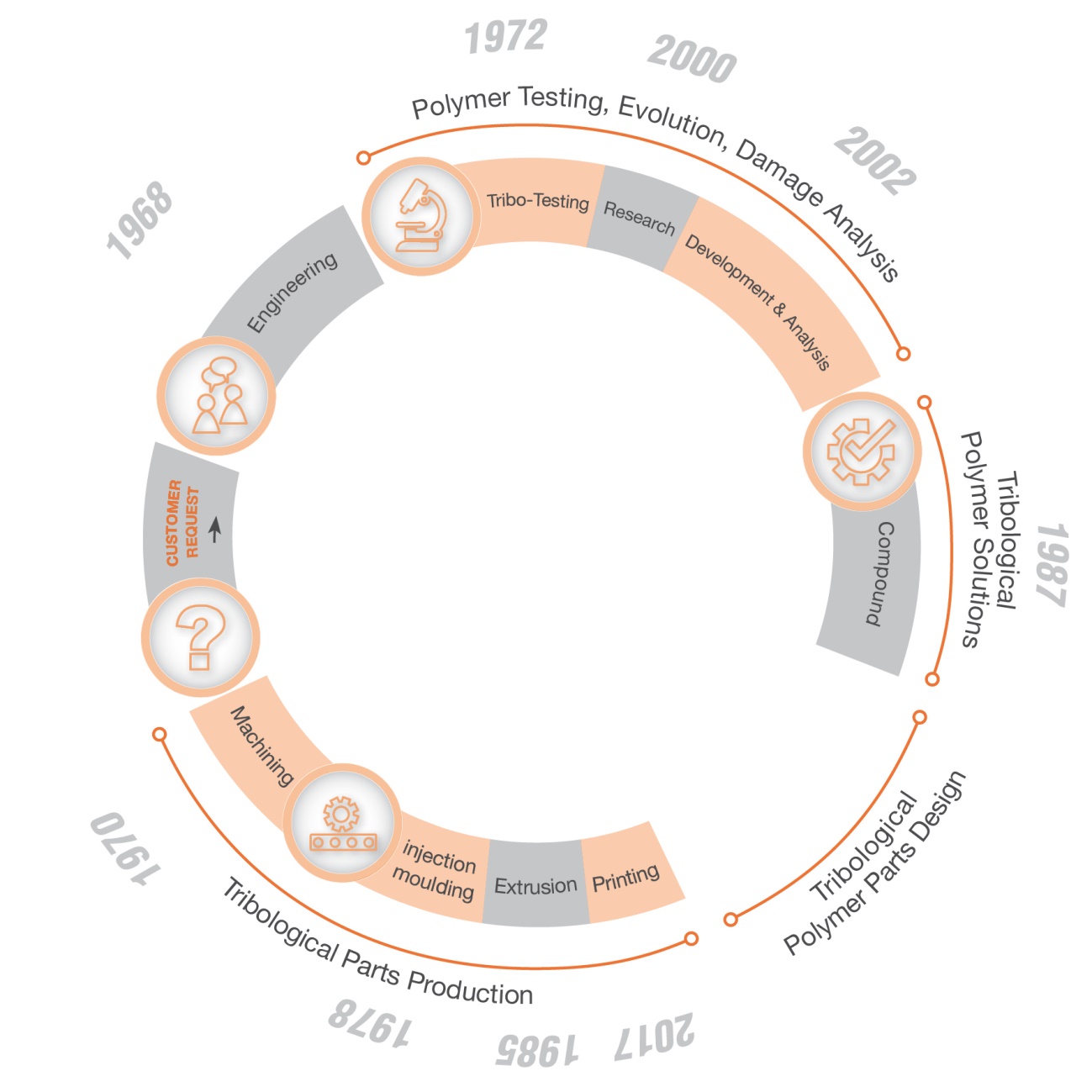 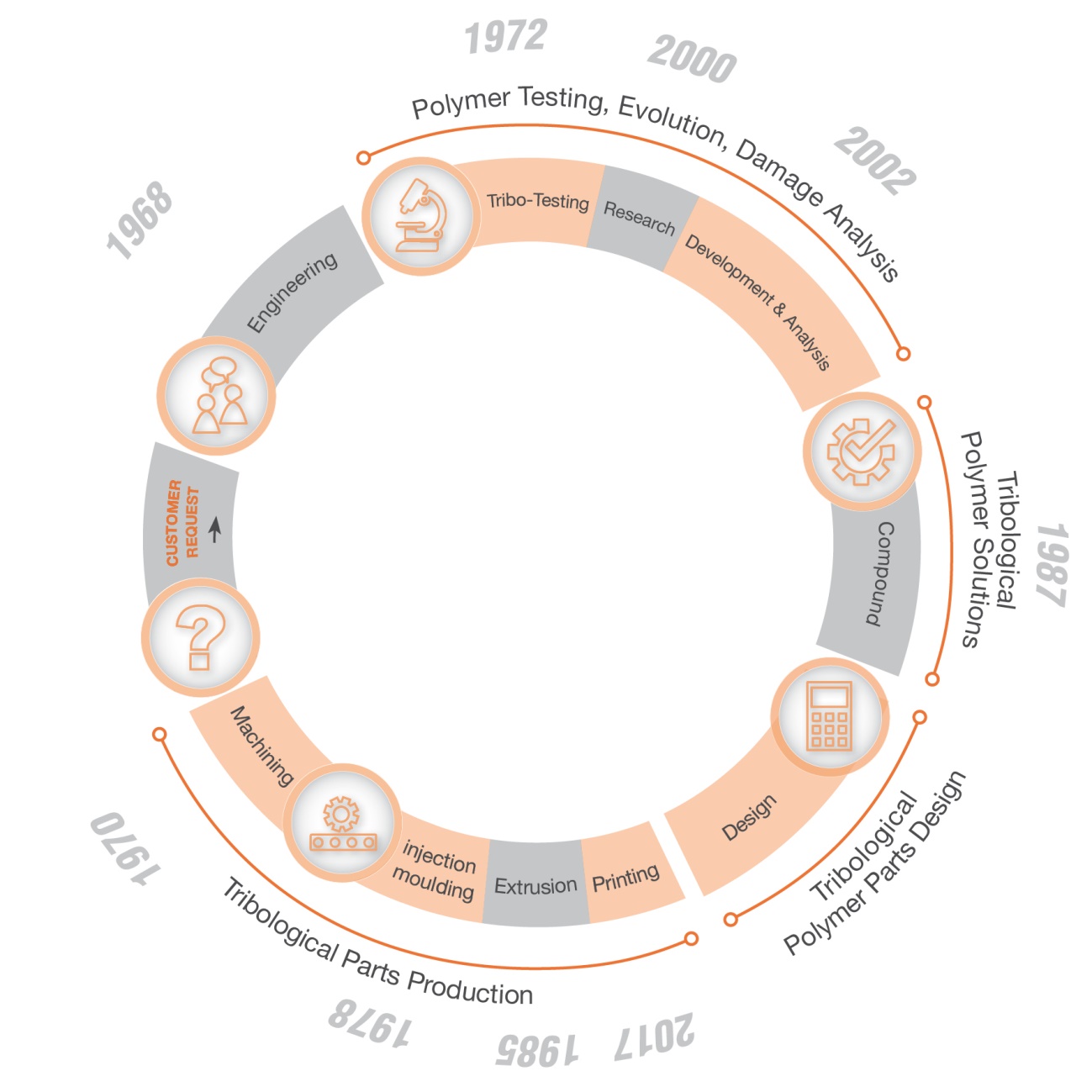 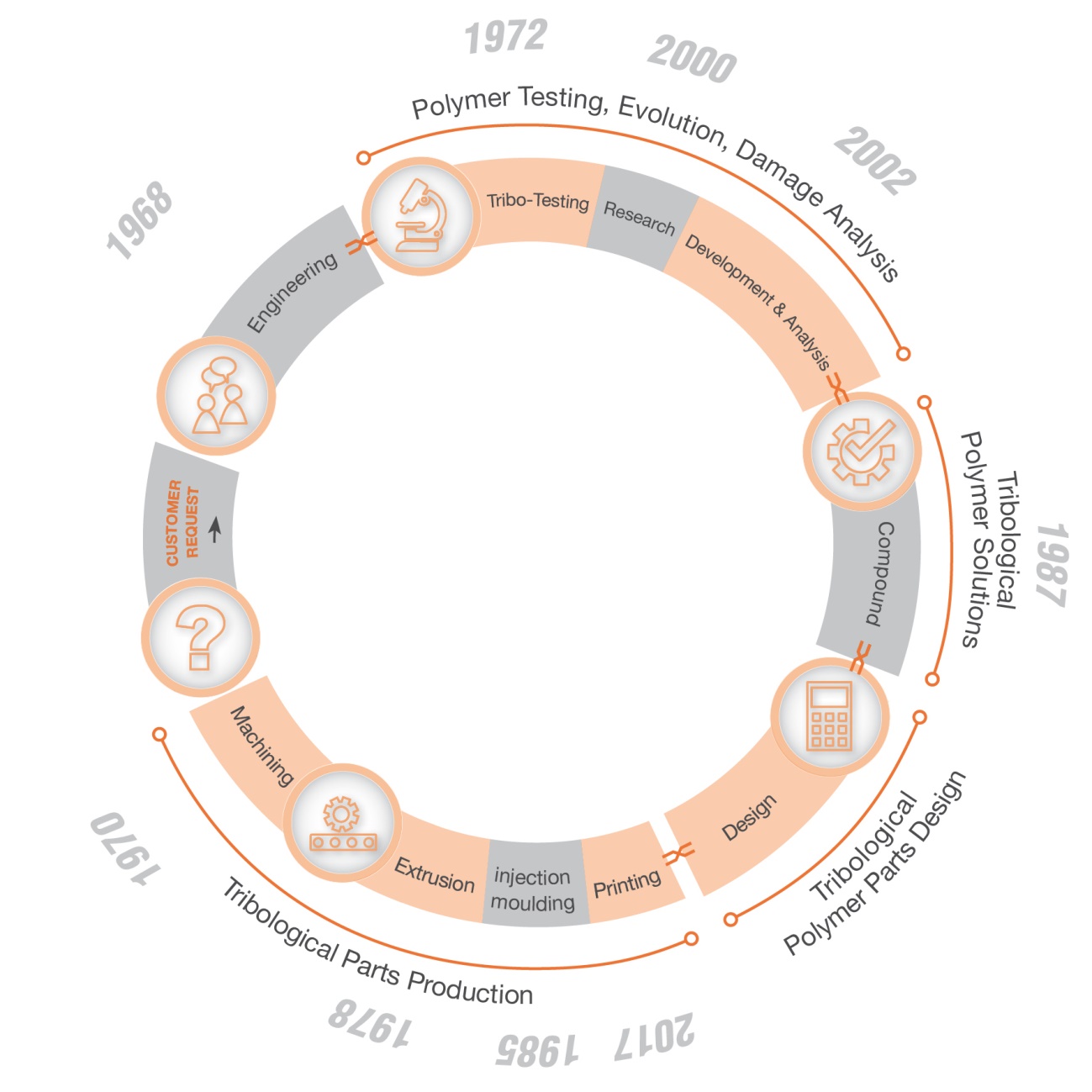 GESCHICHTE
1968	Gegründet als technischer Händler 	für Kunststoffteile
1987	Die Rezepturen mussten an die Reibungs- 	und Verschleißanforderungen angepasst 	werden.
1968gegründet


50+ Jahre Erfahrung
1970	Erfahrene Zerspaner hatten Probleme 	mit den "neuen" Kunststoffen
2000	Um genauere und zuverlässigere 	Vorhersagen über die Lebensdauer treffen 	zu können, mussten die Wolf-Compounds 	eingehender untersucht werden
1972	Die Verwendung von Kunststoff als 	Verschleißteil erforderte Verschleißwerte 	für die Materialauswahl
2002	Um Kunden in die Lage zu versetzen, 	Probleme nur auf der Grundlage eines 	Fehlerteils zu lösen, wurden Verfahren zur 	Ermittlung der Grundursache entwickelt.
1978	Die ersten "alten" Materialien wie Bronze 	wurden in der Serienproduktion durch 	spritzgegossene Kunststoffbuchsen ersetzt
1985	Wirtschaftlich optimale Formen von 	Halbfertigprodukten für die Bearbeitung 	(Rohre) waren selten
2017	Entwicklung von maßgeschneiderten 	ZEDEX-Materialien für den FDM/FFF-Druck 	mit Eigenschaften von Halbzeugen
20 Jahre   Kunststofflabor auf Universitätsniveau
35 Jahre   Compoundierung
45 Jahre   Herstellung von Bauteilen im Spritzgussverfahren und maschinell bearbeitet
37 Jahre   Extrusion
50 Jahre  Tribologieprüfung und Kunststofftechnik
UNSERE ERFAHRUNG IST IHR PRODUKT
„Von der Idee bis zum fertigen Produkt - alles aus einer Hand.“
Ein Produkt durchläuft in seiner Entwicklung mehrere Phasen. 
Von der Idee bis zum fertigen Produkt bilden wir alle Prozessschritte der Produktentwicklung ab und können jederzeit flexibel und kreativ reagieren, um ein erfolgreiches Produkt zu realisieren.
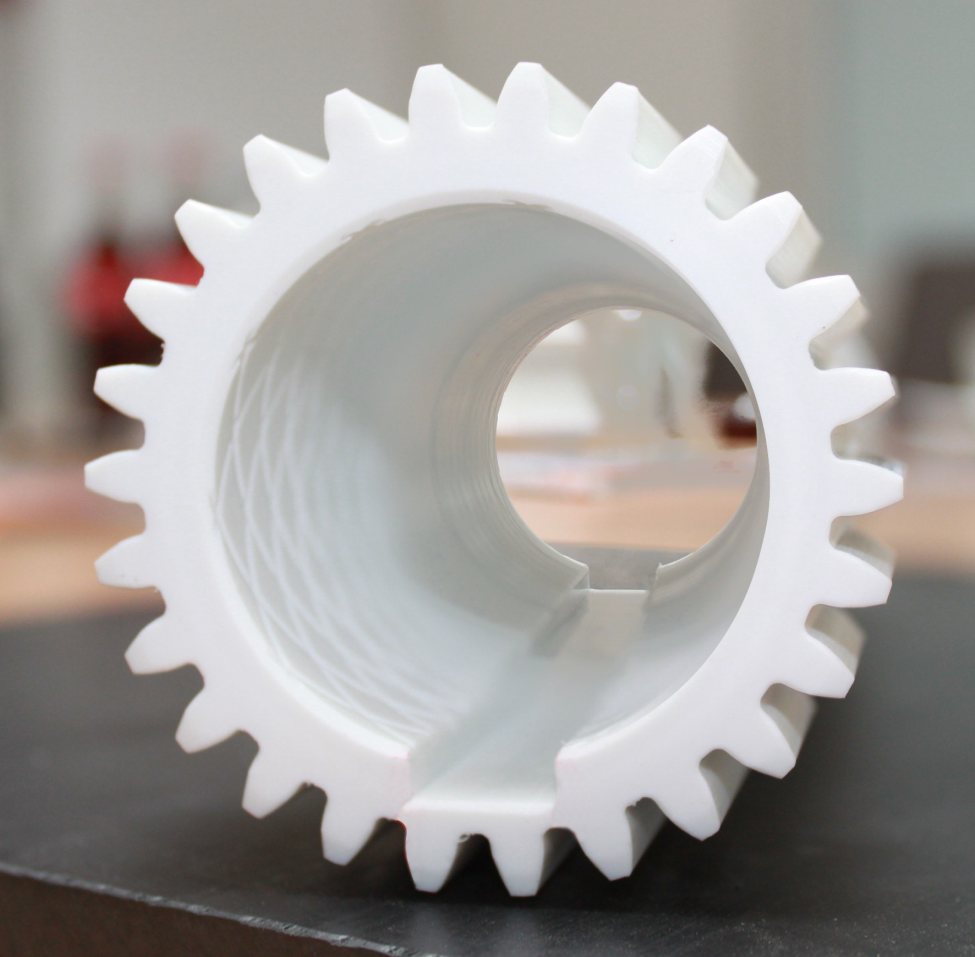 PRODUKT
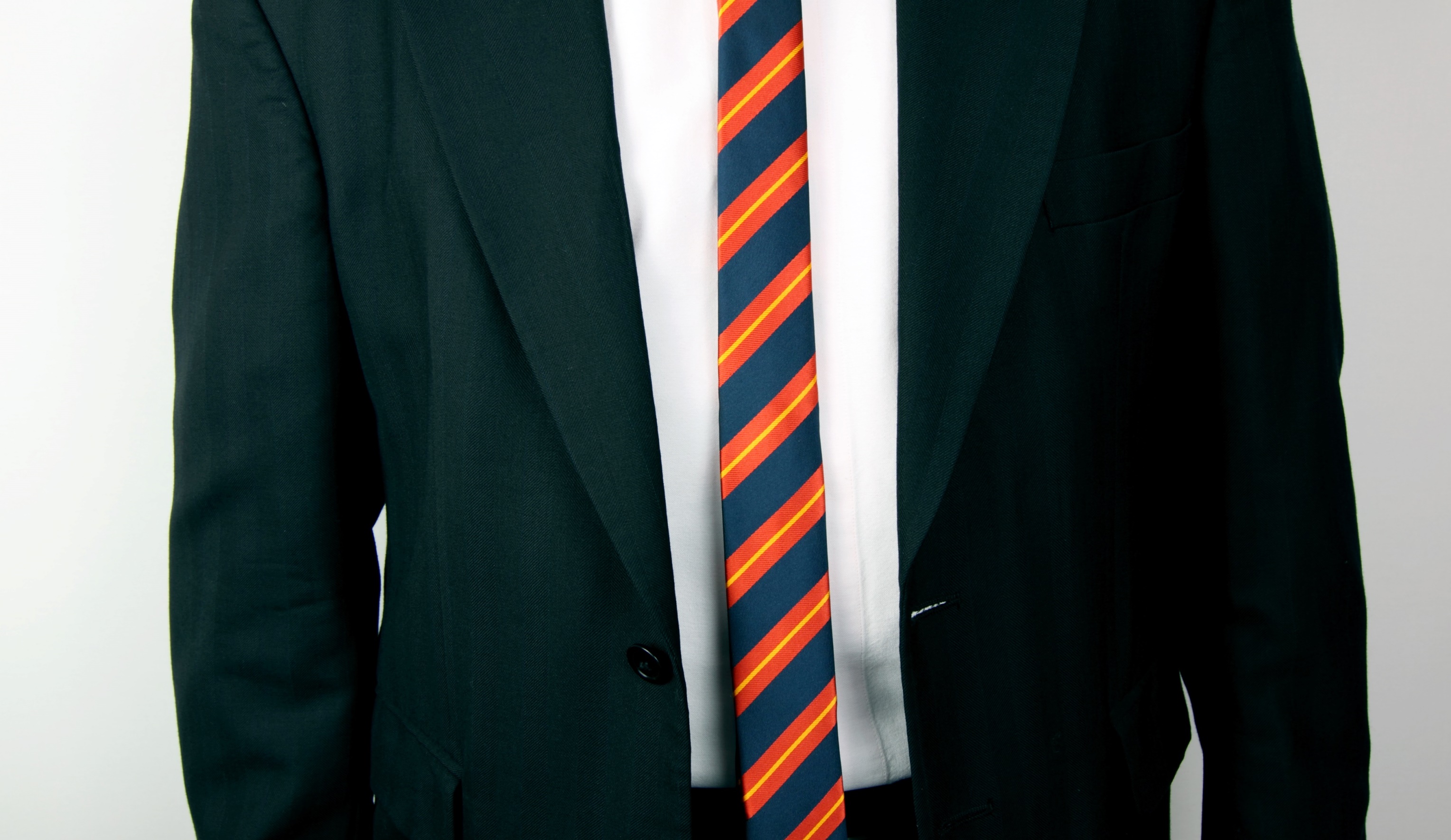 UNSERE ERFAHRUNG IST IHR PROFIT
Ein Maschinenelement aus Kunststoff sollte so gestaltet sein, dass es den Anforderungen entspricht, aber keine unnötigen Sicherheitsmerkmale aufweist. 
Nur mit Erfahrung, Wissen und Kreativität kann dieses Ziel erreicht werden.
„Nicht mehr, aber auch nicht weniger Anforderungen erfüllen.“
UNSERE ERFAHRUNG IST IHRE SICHERHEIT
„Wir bieten 50 Jahre Erfahrung in der Verarbeitung und Konstruktion von Hochleistungskunststoffen. “
Durch Erfahrung immer einen Schritt voraus. Unsere größte Wissensquelle sind die Kennwerte aus über 50 Jahren Werkstoff- und Bauteilprüfung. 
Profitieren Sie von unserem langjährigen Erfolg.
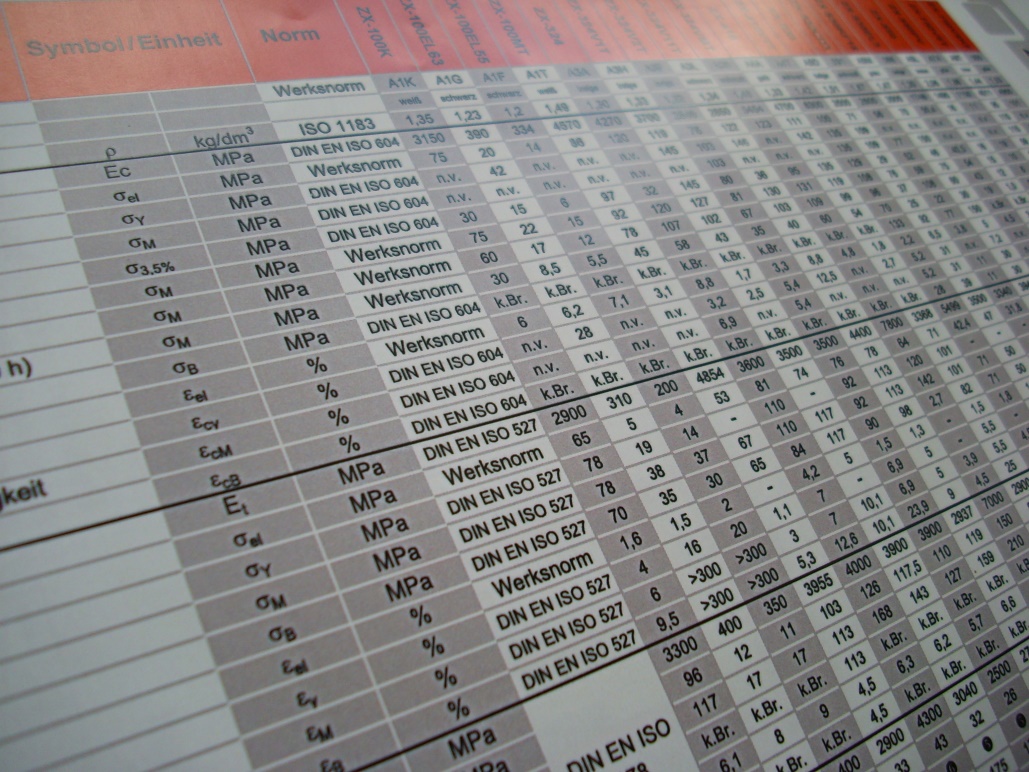 UNSER TÄGLICHES GESCHÄFT
FORSCHUNG
Forschung
Wir beobachten ständig neue Entwicklungen und Trends auf dem Markt. Wir betreiben Grundlagenforschung, um Kunststoffe noch besser zu verstehen und die Erkenntnisse in unsere Produkte einfließen zu lassen, damit unsere ZEDEX® Hochleistungskunststoffe immer auf dem neuesten Stand sind
PRODUKT
UNSER TÄGLICHES GESCHÄFT
ENTWICKLUNG
Forschung
Entwicklung
Wir sind in der Lage, Ihre gewünschten Eigenschaften durch Modifikation in bestehende ZEDEX® Hochleistungskunststoffe zu integrieren.
PRODUKT
UNSER TÄGLICHES GESCHÄFT
IHRE ANFORDERUNGEN
Forschung
Entwicklung
Wenn Sie hohe Anforderungen an Ihr Kunststoffprodukt haben und die Bauteilkosten reduzieren wollen, sind wir der richtige Partner.
PRODUKT
Produkt - Anforderung
UNSER TÄGLICHES GESCHÄFT
KUNDENSERVICE
Forschung
Entwicklung
Wir unterstützen Sie bei der Werkstoffauswahl und Dimensionierung Ihrer Bauteile und legen diese material-, verarbeitungs- und belastungsgerecht aus.
Keine Frage bleibt unbeantwortet.
PRODUKT
Produkt - Anforderung
Kunden-service
UNSER TÄGLICHES GESCHÄFT
BERECHNUNG & KONSTRUKTION
Forschung
Entwicklung
Mit Hilfe modernster Technologien berechnen wir die Belastbarkeit und Lebensdauer für alle Gleitelemente aus ZEDEX® Polymeren. 
Exakt und ohne zeitraubende Versuche.
PRODUKT
Berechnung  Konstruktion
Produkt - Anforderung
Kunden-service
UNSER TÄGLICHES GESCHÄFT
VERARBEITUNG
Wir fertigen für Sie Fertigteile aus ZEDEX® Polymeren kostengünstig in jeder Stückzahl mit dem optimalen Verfahren.
PRODUKT
PRODUCT
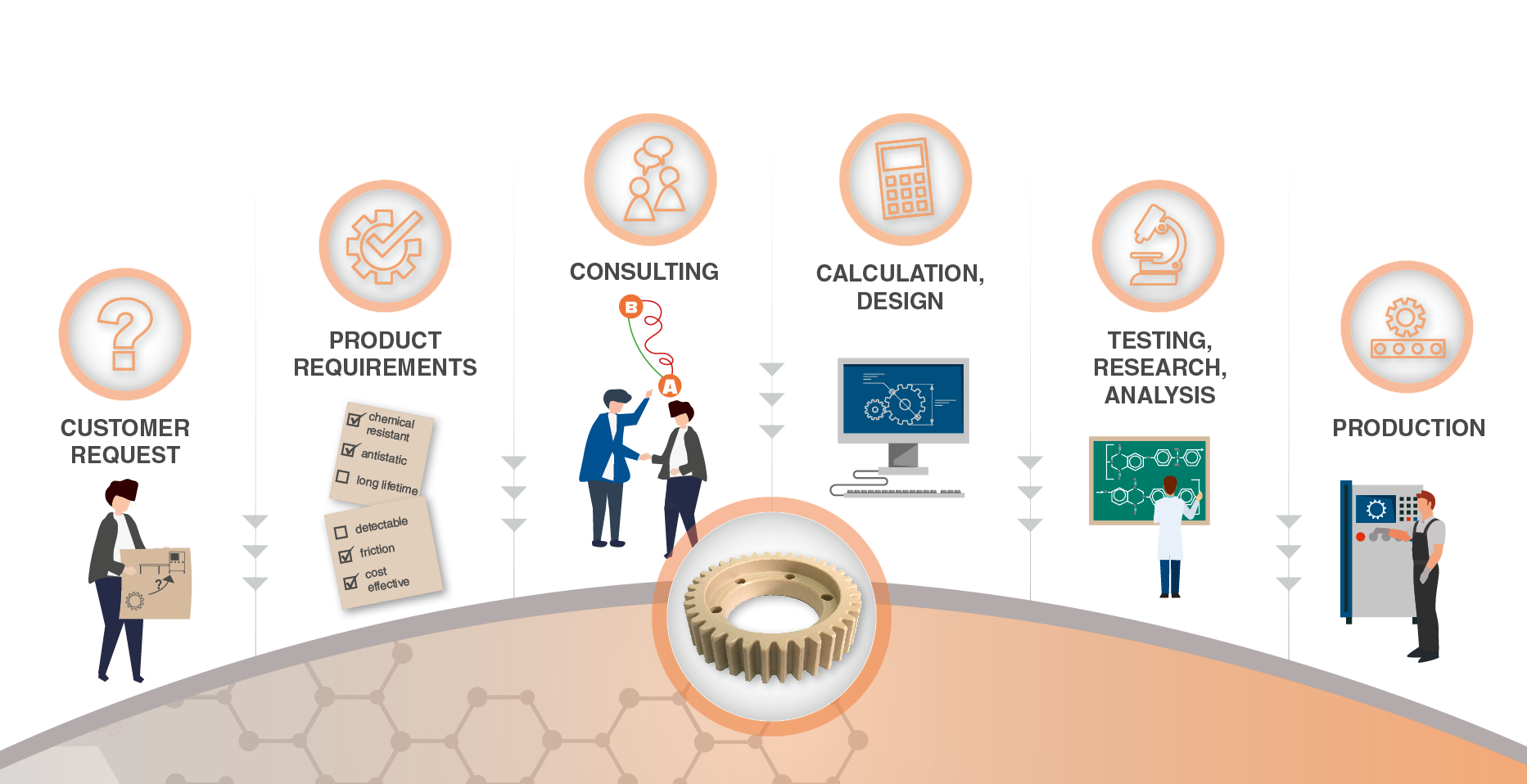 DER WEG ZUR LÖSUNG IST ZEDEX®
BERATUNG
BERECHNUNG & KONSTRUKTION
PRODUKT-ANFORDERUNG
PRÜFUNG,FORSCHUNG, ANALYSE
KUNDEN-ANFRAGE
PRODUKTION
Ihre Vorteile:
Verkürzte Produktentwicklungszeit
Produkte, die den Anforderungen entsprechen
Kontrollierte Produktauswirkungen
Kurze und direkte Prozesskette
Kostenreduzierung
Kundenzufriedenheit
Verminderte Fehlereinflüsse
Direkte Kommunikationswege
Klare Zuständigkeitsbereiche
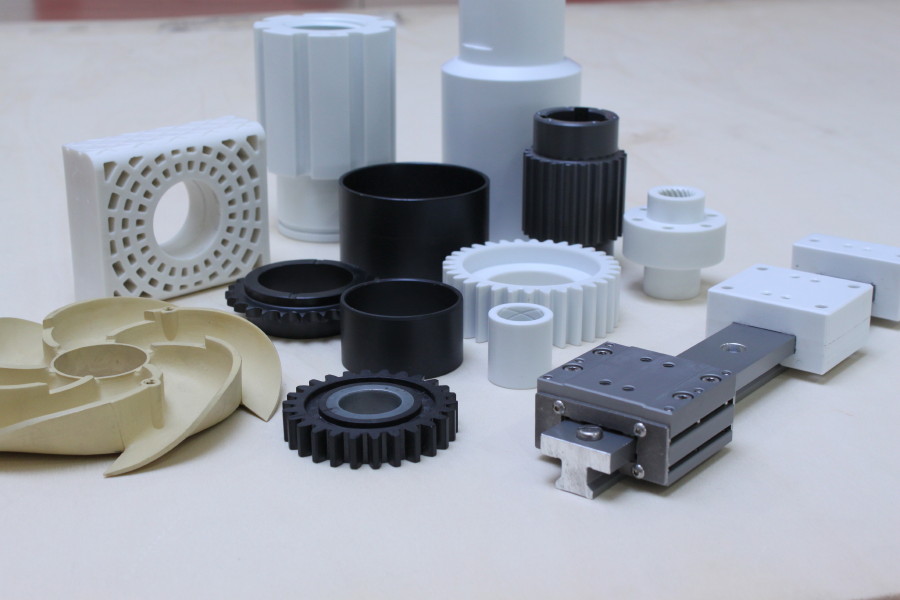 PLATZHALTER BILD
WAS IST ZX® ODER ZEDEX®
ZEDEX® und die Abkürzung ZX® sind Marken der Wolf Kunststoff-Gleitlager GmbH und kennzeichnen die High-End-Produkte der Wolf Kunststoff-Gleitlager GmbH.

Die ZEDEX® Werkstoff-Familien basieren auf Konstruktions- und Hochleistungspolymeren und sind aus der Erfahrung unserer über 50-jährigen Tätigkeit bei der Lösung von Problemen entstanden, die sich aus der Verwendung von Kunststoffen als Maschinenelemente ergeben.
Klassifizierung der ZEDEX® Hochleistungskunststoffe
Imidierte Werkstoffe
Beste physikalische Eigenschaften über 260°C
Beste Temperaturbeständigkeit
Hohe Temperatur-, Belastungs- und Verschleißfestigkeit (Lager abgestuft)
Gute chemische Beständigkeit
PBI
310 °C
300 °C


250 °C

240 °C

180 °C

160 °C


140 °C

130 °C

120 °C

110 °C


100 °C

90 °C

80 °C

60 °C
PI
PAI
PEEK
Halbkristalline Hochleistungskunststoffe
Amorphe Hochleistungskunststoffe
LCP | PPS | PTFE | PF A | PFE | PCTFE
PPSU | PES
Hohe Betriebstemperatur
Ausgezeichnete chemische Beständigkeit
Hohe Reinheit
Hohe Betriebstemperatur
Hohe Festigkeit
Heißwasser- und Dampfbeständigkeit
Thermoformbarkeit
PA | PSU
Halbkristalline technische Kunststoffe
Amorphe technische Kunststoffe
Strukturteile für allgemeine Zwecke
Mäßige Festigkeit
Mäßige Temperatur
Gute Formbeständigkeit
Gute Izod-Schlagfestigkeit
Leicht herstellbar
Strukturteile für allgemeine Zwecke
Mäßige Festigkeit
Mäßige Temperatur
Gute Formbeständigkeit
Gute Izod-Schlagfestigkeit
Leicht herstellbar
PA4.6 | PVDF | PPA
PS | ABS | SAN
PC
PA6.6 |PA6.10 | PA6 | PET | PBT
Halbkristalline Standardkunststoffe
Amorphe Standardkunststoffe
PP
Niedrige Temperatur
Geringe Festigkeit
Gute chemische Beständigkeit
Geringe Feuchtigkeitsaufnahme
Niedrige Kosten
Niedrige Temperatur
Geringe Festigkeit
Gute Verklebbarkeit
Gute Maschinengängigkeit
Gute Verformbarkeit
Niedrige Kosten
PMMA
PA12
PE
PVC
Allgemeine Charakteristika
Allgemeine Charakteristika
Erweicht über einen breiten Temperaturbereich
Leicht thermoformbar
Durchsichtig
Geringe chemische Beständigkeit
Klebt gut mit Klebstoffen oder Lösungsmitteln
Anfällig für Spannungsrisse
Schlechte Ermüdungsbeständigkeit
Nur strukturelle Anwendungen (nicht geeignet für Lager und Verschleiß)
Scharfer Schmelzpunkt
Undurchsichtig
Gute chemische Beständigkeit
Widerstandsfähig gegen Spannungsrisse
Gute Ermüdungsbeständigkeit
Gut für Lager und Verschleiß
 (wie auch für strukturelle Anwendungen)
Klassifizierung der ZEDEX® Hochleistungskunststoffe
Imidierte Werkstoffe
PBI
310 °C
300 °C



250 °C

240 °C

180 °C

160 °C



140 °C

130 °C

120 °C

110 °C
PI
PAI
PEEK
ZX - 750
LCP | PPS | PTFE | PF A | PFE | PCTFE
Amorphe Hochleistungskunststoffe
PPSU | PES
Halbkristalline Hochleistungskunststoffe
ZX - 324
PA | PSU
ZX – 530
ZX – 410
PA4.6 | PVDF | PPA
PS | ABS | SAN
ZX - 610
Amorphe technische Kunststoffe
Halbkristalline technische Kunststoffe
ZX – 200
PVDF newlife
ZX – 100 K
ZEDEX® MATERIALIEN KÖNNEN SEIN
Modifikationen
Spezial Compounds
Basis Typen
Als Basis für unsere Compounds verwenden wir Basispolymere, die ein geeignetes Eigenschaftsprofil für Gleitelemente aufweisen.
Wir haben in den letzten 50 Jahren erfolgreiche Tribocompounds für die einzelnen Basispolymere entwickelt.
Basierend auf den Grundtypen oder Modifikationen stellen wir kunden- oder anwendungsspezifische Compounds mit Funktionsintegration her.
ZX-324 (PEEK BASIS)
ZX-324V1T
(Tribo- und kostenoptimiert)
ZX-324V1CFG
(Basis ZX-324V1T – zusätzlich wärmeleitfähig)
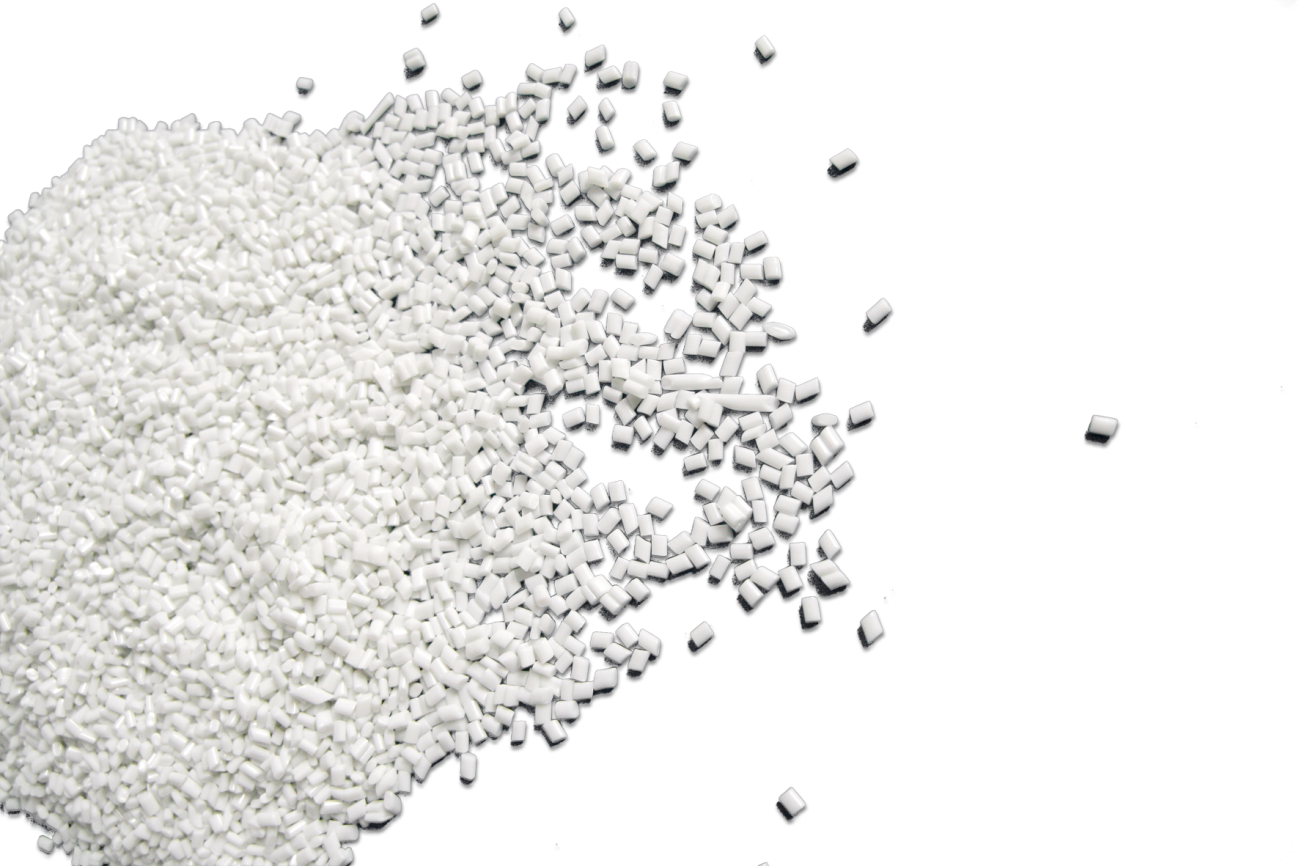 In manchen Fällen ist eine Optimierung nicht notwendig, so dass wir auch handelsübliche Polymere verarbeiten. Zum Beispiel:
Die Unterschiede zum Basispolymer
liegen hauptsächlich darin:
Mögliche Modifikationen:
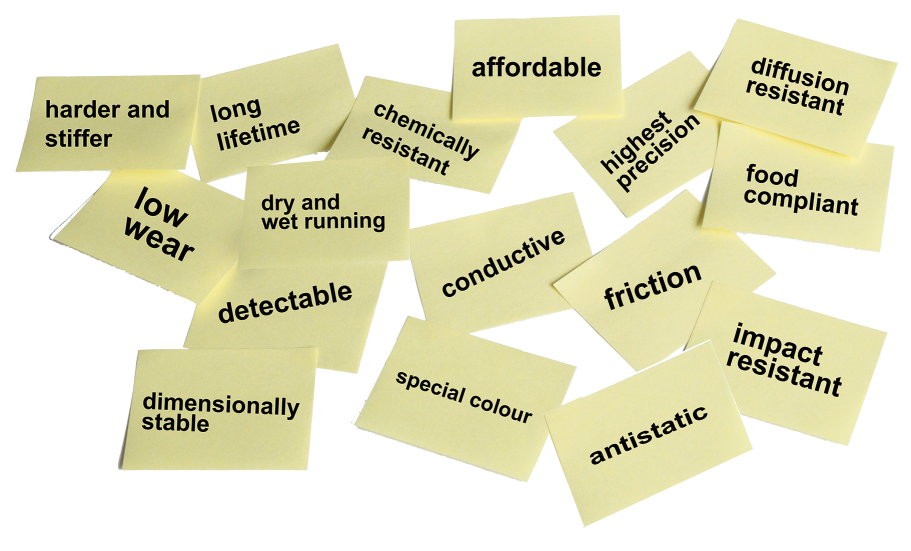 Höhere Elastizität und Steifigkeit
Verringerung von Reibung und Verschleiß
Höhere Präzision
NEU
Vom Molekül zur Anwendung
Chemisch gekoppeltes PTFE / Hochleistungskunststoffe auf Basis von PPS, PAEK, PES, PEI, LCP verfügbar.
PET
PVDF
ETFE
PK
PPS
PEI
PEEK
TPI
LCP
PAI
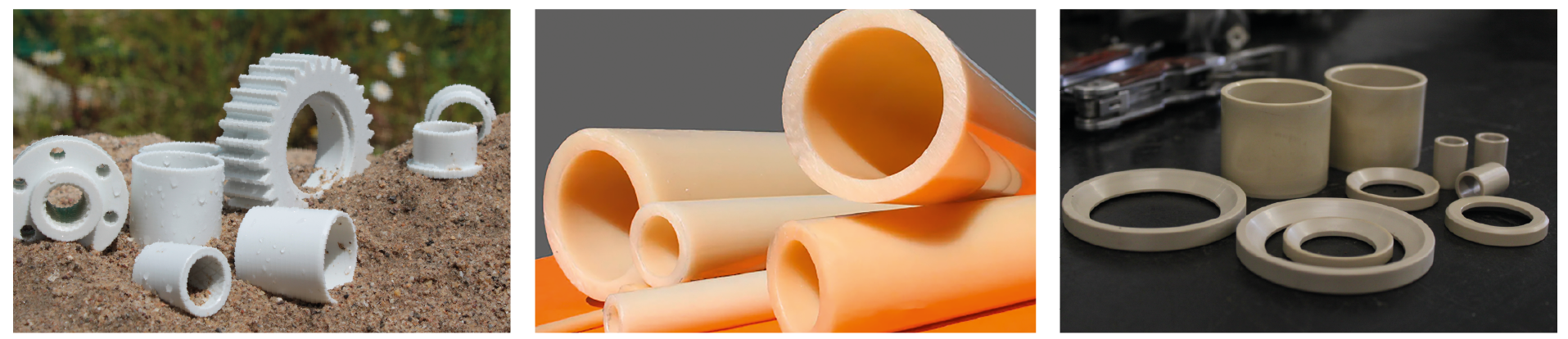 ZX-100K vs. Bronze
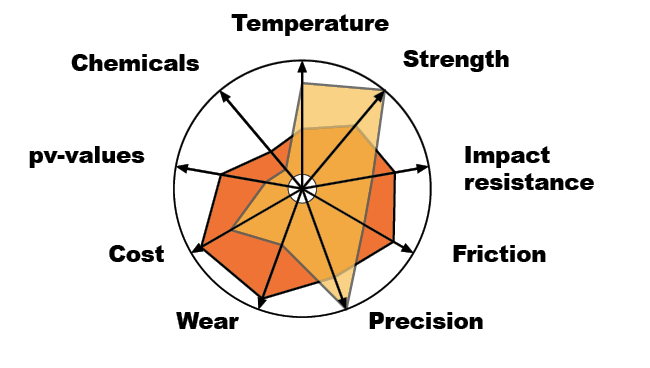 ZX-324DAS MULTITALENT BIS ZU 250°C
ZX-200
DAS ELASTISCHE FORMWUNDER
ZX-100
DAS “KLEINE PEEK”
ZX-200 vs. PA12
Geeignet für hohe Temperaturen in Verbindung mit hoher Flächenpressung, da ZX-324 auf PEEK basiert. 

Die modifizierten Typen der ZX-324 Familie haben eine höhere Verschleißfestigkeit als PEEK.
Die ZX-200-Familie basiert auf PK und gehört, wie PEEK, zur Gruppe der Polyketone. Es hat eine ausgezeichnete Elastizität, d. h. es kann stark gedehnt werden, ohne sich dauerhaft zu verformen, und kehrt nach der Entspannung in seinen ursprünglichen Zustand zurück.
ZX-100 ist die Allround-Lösung für eine Vielzahl von Anwendungen im Lebensmittelbereich oder für raue Außenanwendungen. 

Er ist für den Trockenlauf konzipiert und spart im Vergleich zu Bronze Gewicht und Kosten.
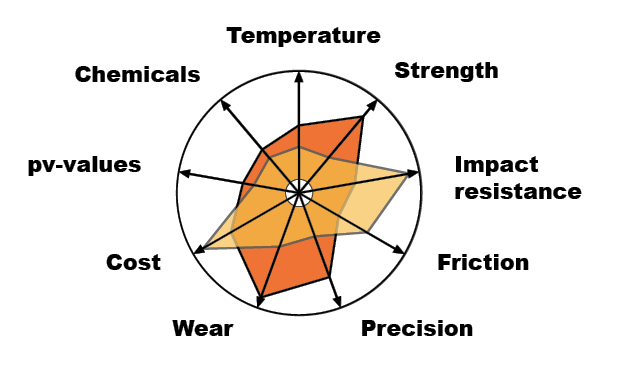 ZX-324V1T vs. PEEK
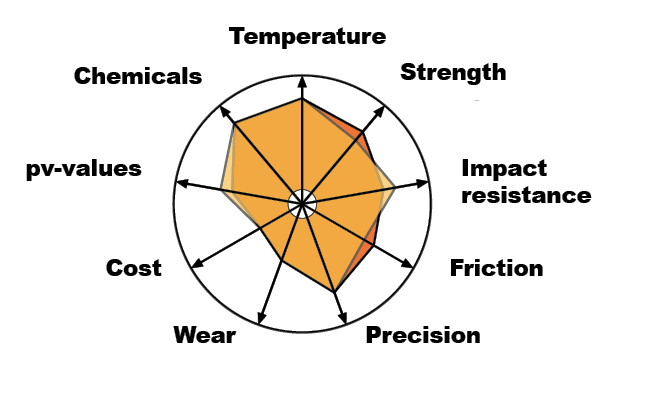 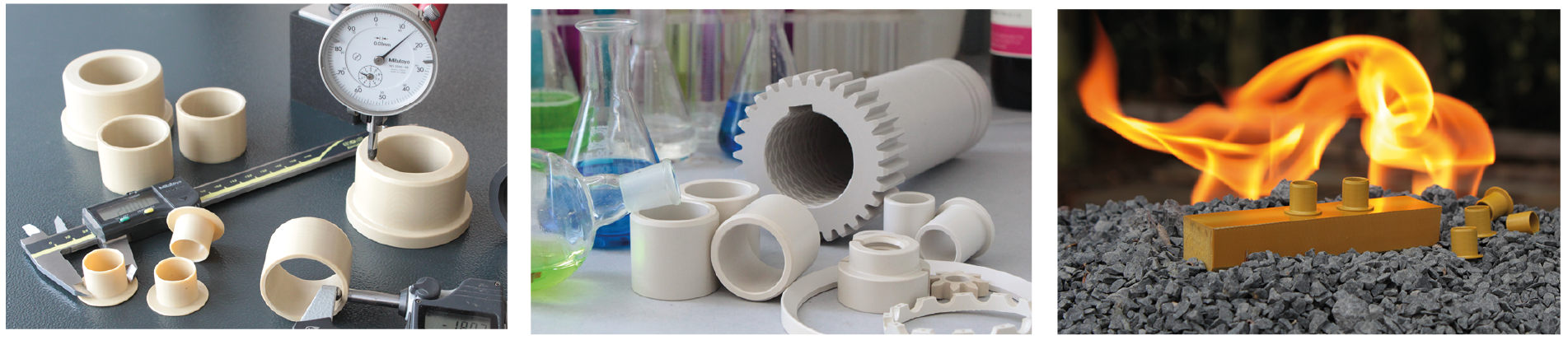 ZX-410VMT vs PEEK mod.
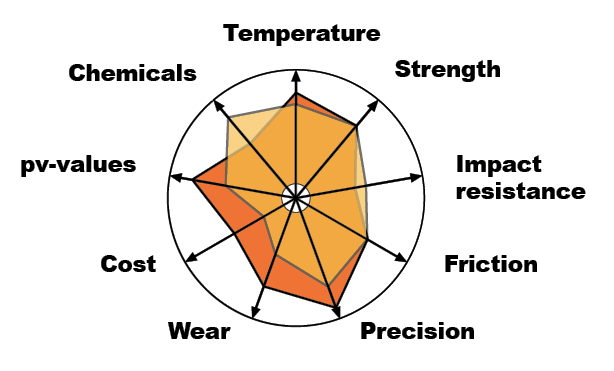 ZX-410
PRÄZISE BIS ZU 180 °C
ZX-750ALLROUNDER IN GEBIETEN MIT HOHEN TEMPERATUREN
ZX-530DER SPEZIALIST FÜR CHEMIKALIEN
ZX-530 vs. Ceramics
Bestens geeignet für Anwendungen mit aggressiven Chemikalien. ZX-530 vereint die Vorteile von PTFE und Keramik, überzeugt mit niedrigen Reibwerten und hoher Verschleißfestigkeit.  ZX-530 ist steifer als PTFE.
ZX-750 hat die höchsten maximalen pv-Werte der ZEDEX® Materialien. 

Selbst Temperaturen bis zu 300 °C lassen es kalt.
Für den mittleren Gleitgeschwindigkeitsbereich, große Flächenpressung und hohe Präzision - auch für hohe Temperaturen bestens geeignet.
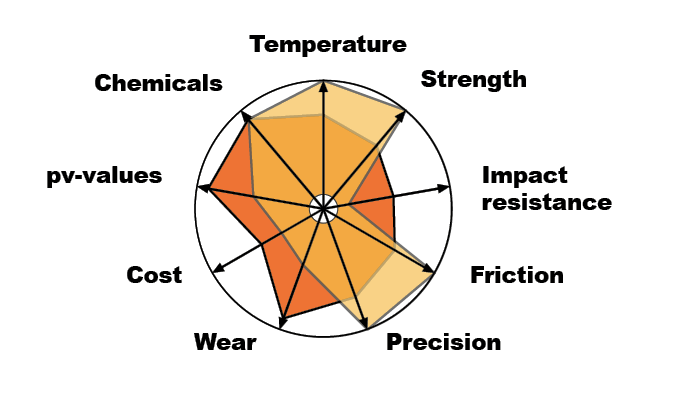 ZX-750V5KF vs. PAI
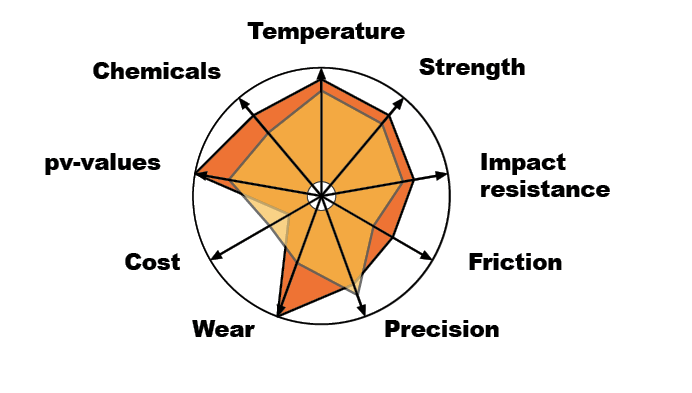 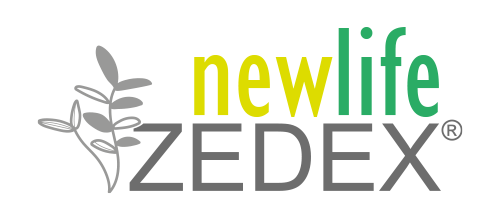 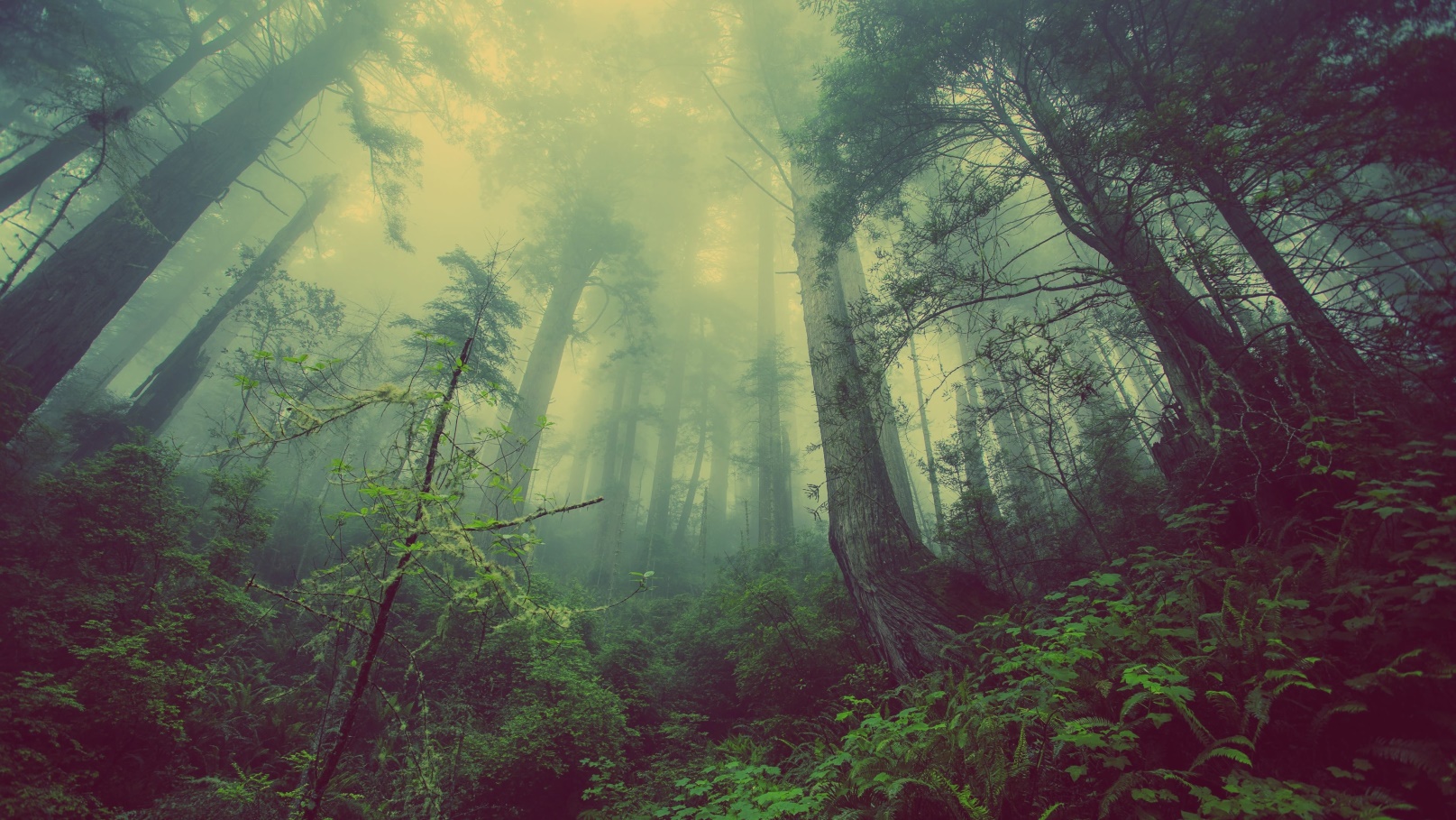 Unser Beitrag zur Nachhaltigkeit
Die new life - Familie trägt wesentlich zur Reduzierung von Abfällen, Ressourcenverbrauch und Primärenergie bei. Im Vergleich zur thermischen Verwertung wird ein erheblicher Teil der CO2-Emissionen vermieden.

Die Produkte der ZEDEX® new life - Familie unterliegen den strengen Prüfungen der Prozesswerte & technischen Eigenschaften, die auch bei der Verarbeitung von Neuware angewendet werden. Die hohen Qualitätsstandards sollen unsere Kunden dazu bewegen, sich für Produkte mit einem neuen Lebenszyklus zu entscheiden.
LIEFERFORMEN UNSERER PRODUKTE
KUNSTSTOFFGRANULAT
HALBZEUGE
BESCHICHTUNG, BESCHICHTETE TEILE
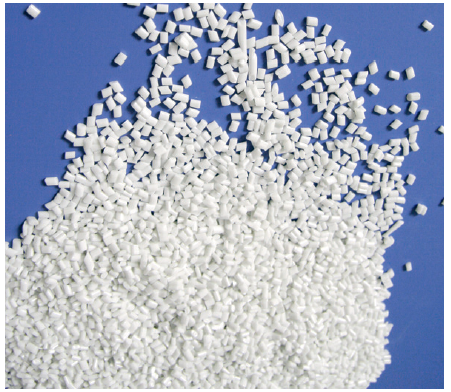 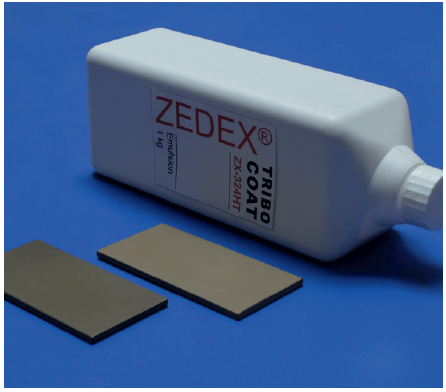 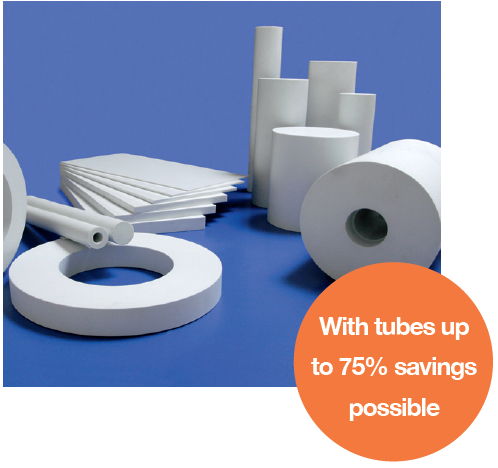 mit Rohren bis zu 75% Einsparung möglich
KUNDENSPEZIFISCHE TEILE
NORMTEILE
3D-DRUCK
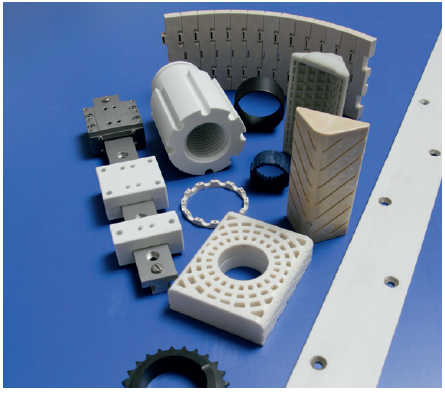 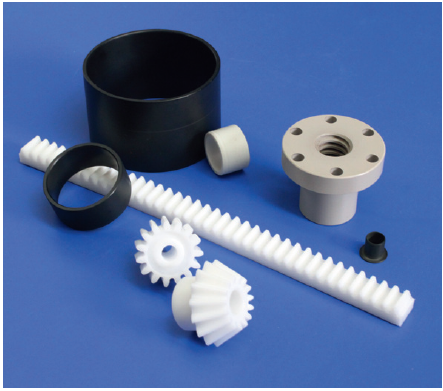 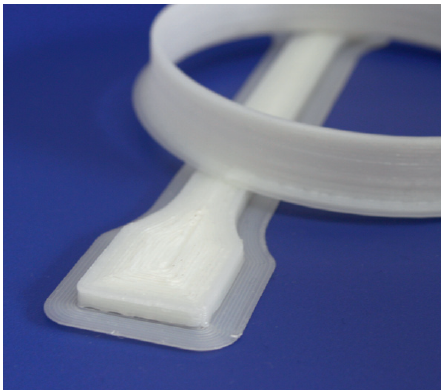 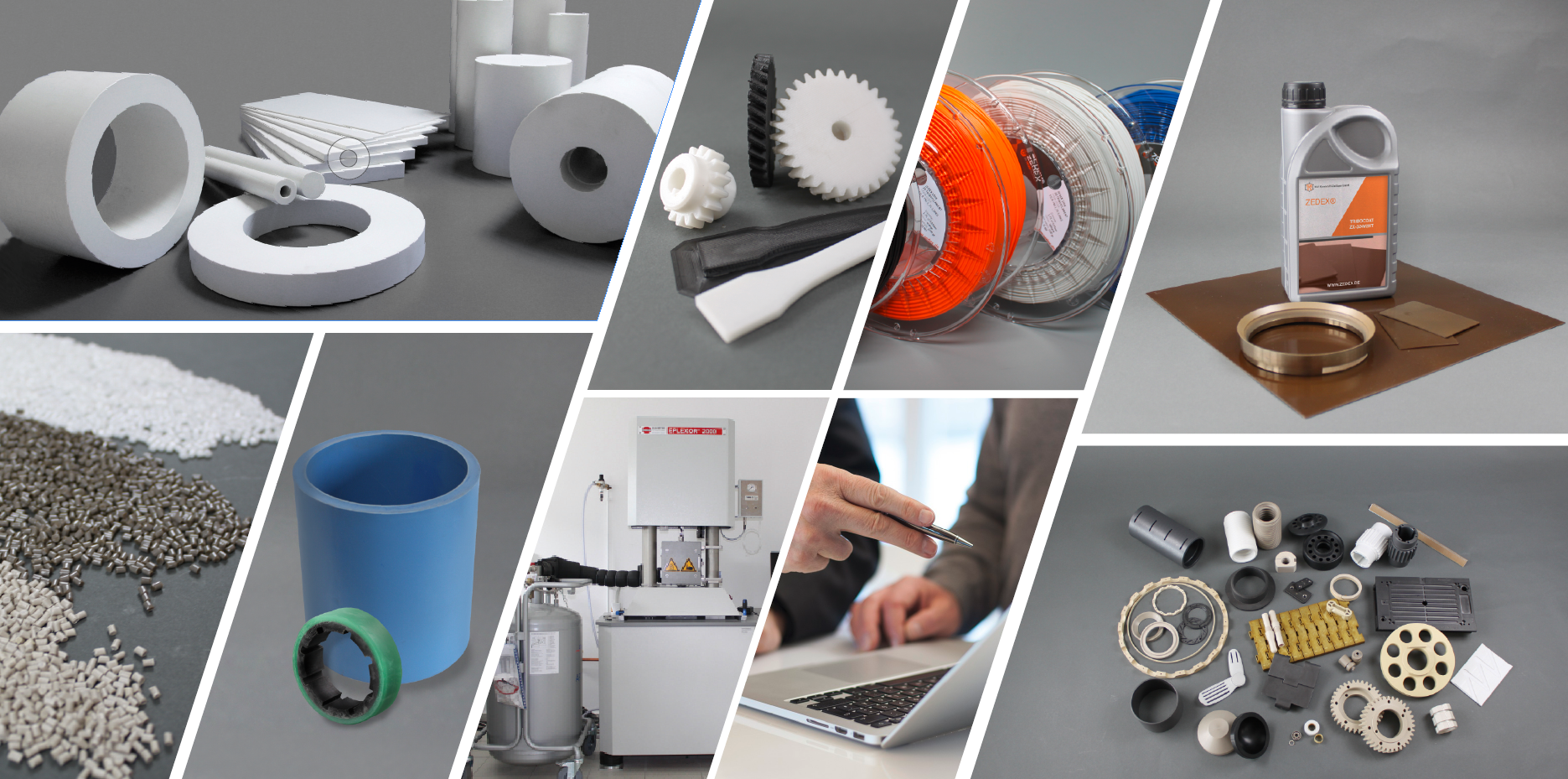 UNSERE PRODUKTE
Halbzeuge
Platten, Stäbe, Rohre
3D Druck
Filamente / Tribofilamente
3D Druck
Standard- und kundenspezifische Teile
Granulate
Standard- und Spezialmischungen
Tribo-Coating
Beschichtungen und beschichtete Teile
LaborprüfungenForschung, Entwicklung und Analyse
Beratung
Wir liefern Lösungen
FertigteileStandard- und kundenspezifische Teile
Pumpen & Schiffbau
Gleitlager
WENN SIE MEHR WISSEN WOLLEN
Tribological Part Production
Zerspanung
Spritzgießen
3D-Druck
Polymer Parts Design
Beratung, Berechnung
Entwurf
Tribological Polymer Solutions
Halbfabrikate, Granulate
Spezialcompounds
Tribological Polymer Parts

Präzisionsgleitlager
Gleitbeläge
Bewegungsmuttern
Zahnräder
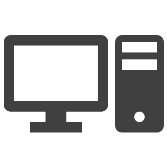 Onlineservice

Berechnungs-Tools
Online-Lager
Online-Geschäft
Polymer Testing, Evolution,  Damage analysis
Polymerprüfung, Fehleranalyse
Entwicklung von Compounds